ELFi püsiannetused
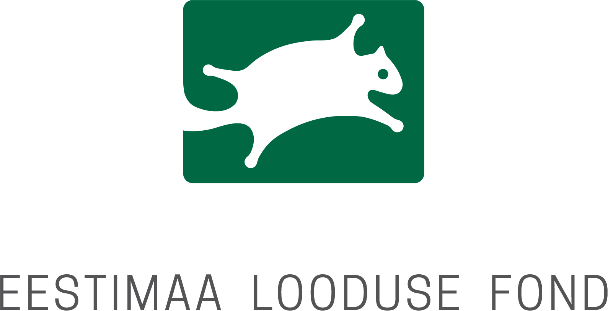 Taust
ELF on olnud edukas üksiktegevuste jaoks annetuste kogumisel.
Püsiannetused on vajalikud, et
suurendada rahastust sõltumatutest fondidest,
tekitada suuremat paindlikkust kulude katmiseks, milleks projektirahastust ei leia.
Seis enne projekti
Puudus ülevaade
Pilt oli üsna segane
Infokillud olid laiali
Tegevused, mida oleme teinud
Summade, kanalite ja annetajate kaardistus
Jõulu- ja sünnipäevakampaaniad
Sõnumid
Uudiskirja kohandamine
Püsiannetajate lugude kogumine
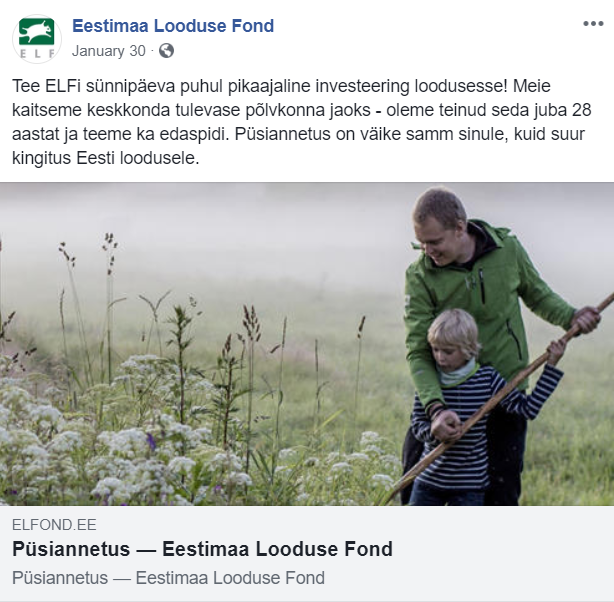 Seis praegu
Hakkab looma mingi selgus
Oleme teinud spetsiaalselt suunatud tegevusi
Võimalik on jälgida muutusi
30+ püsiannetajat on juurde tulnud
Edasised sammud
Kodulehe arendamine
Püsiannetajate klubi
1-2 kampaaniat
Vabatahtlikud annetustekogujad
Raskused
Püsiannetajate kontaktandmed
Mida teha ärakukkujatega?
Püsiannetuste kogumine üldisesse eelarvesse
Aitäh!
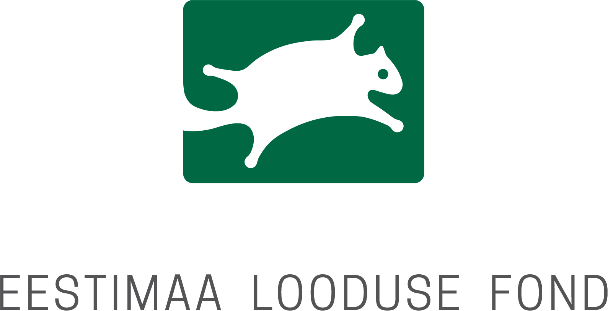